品番:P2981
モバイルタッチ3色ボールペン
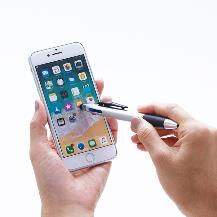 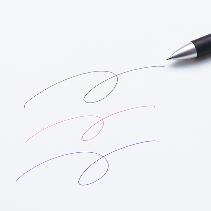 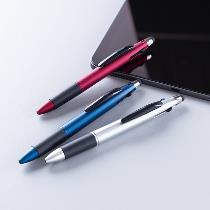 上代:\120(税込\132)
便利なタッチペン付きの3色ボールペン
黒・赤・青のインクで使いやすい！
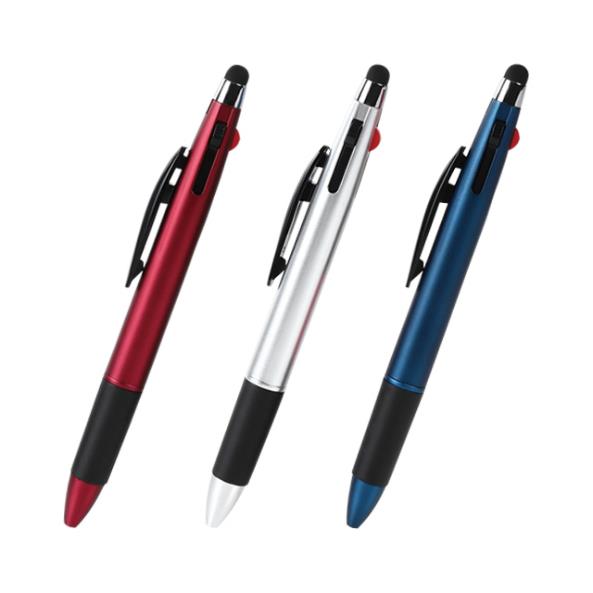 3色ボールペン
タッチペン
■商品情報
memo
ワインレッド
シルバー
ブルー
■名入れ範囲
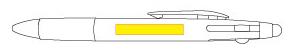 W40×H6mm